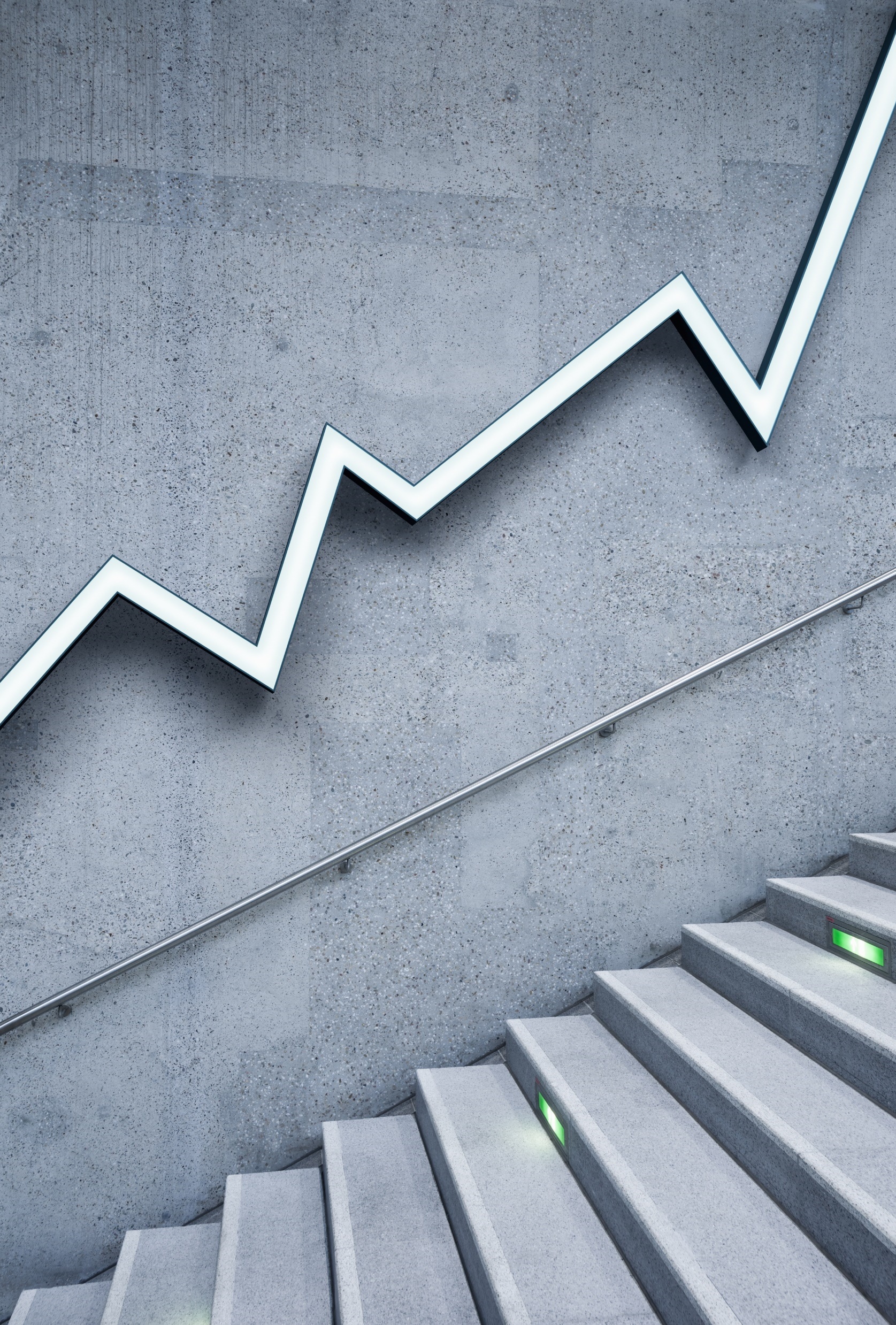 台灣基督長老教會南神神學院學術倫理課程規定
113學年度新生適用
113.07.05秘書室
因應學術倫理案件層出不窮以及研究人員具備學術倫理基本規範制定本校「研究人員學術研究倫理教育課程實施要點」適用對象：專任教師及新學年度入學新生
依照學位授予法規定，經授予的學位只有遭到撤銷的單向罰則，
並無法自行宣告撤銷。
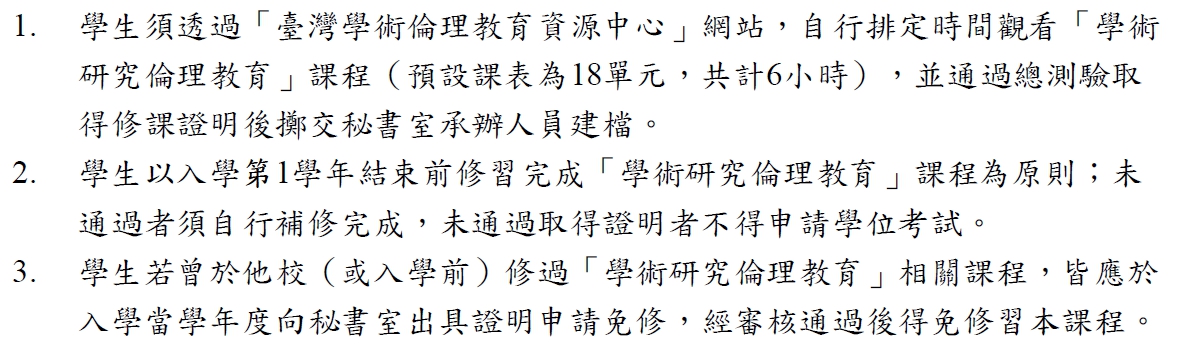 本校研究人員學術研究倫理教育課程實施要點規定（節錄）
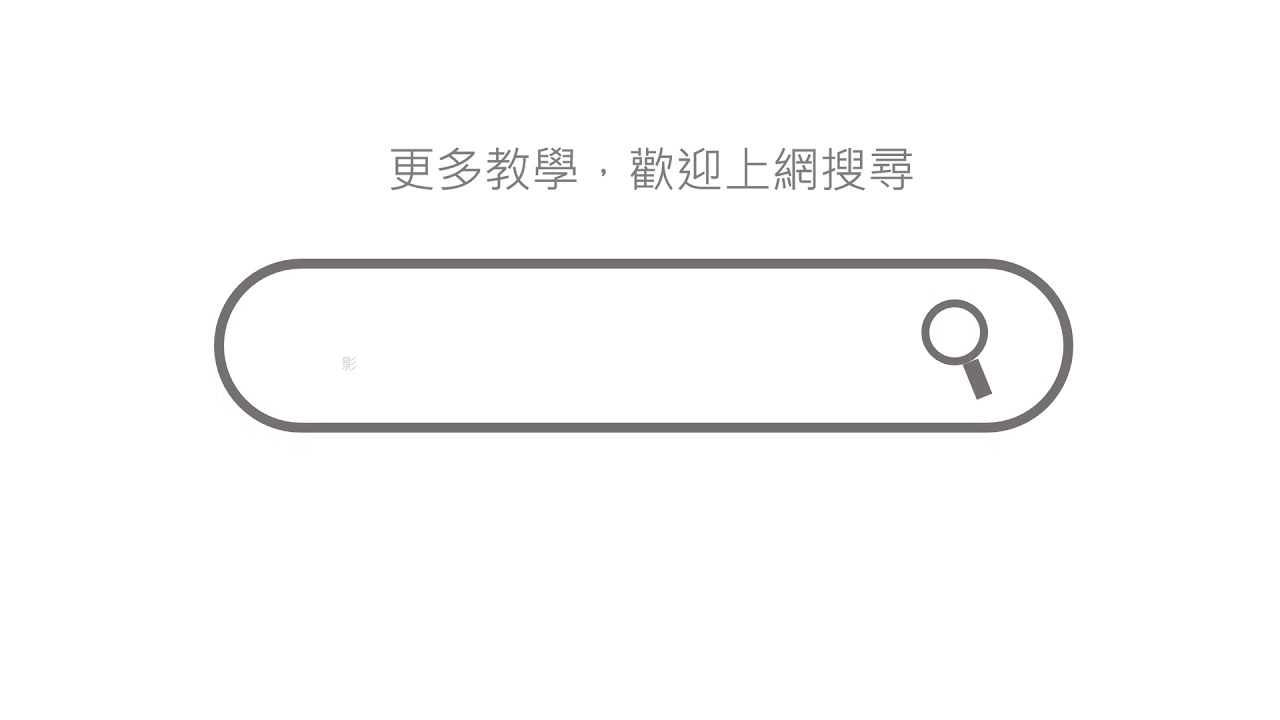 台灣學術倫理教育資源中心
https://ethics.moe.edu.tw/
帳號由秘書室統一建立

帳號：學號／密碼：學號後五碼（預設）

預定每年9月28日起可上線操作可操作時會提前MAIL通知，
收到通知務必回覆
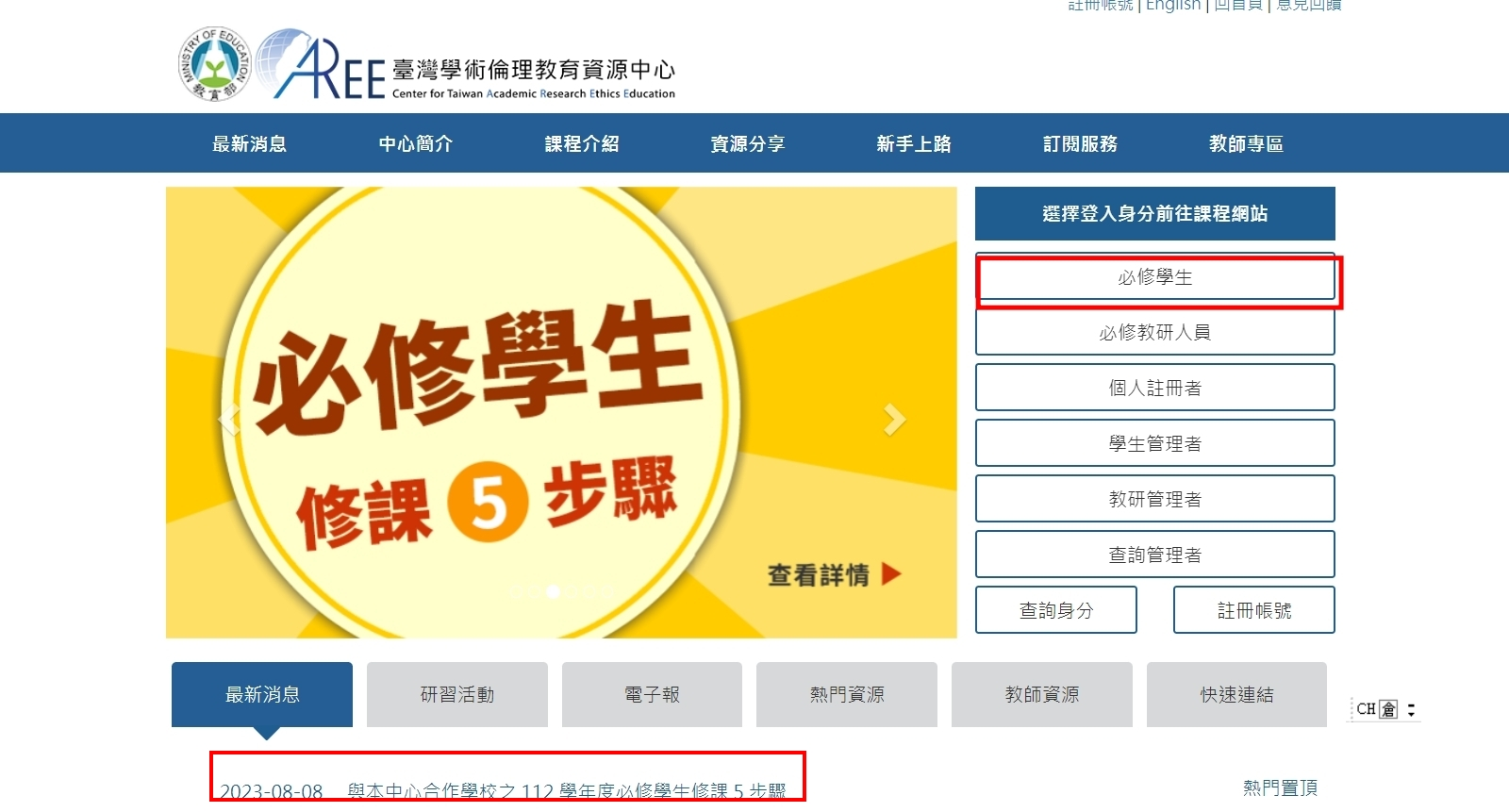 2024/7/10
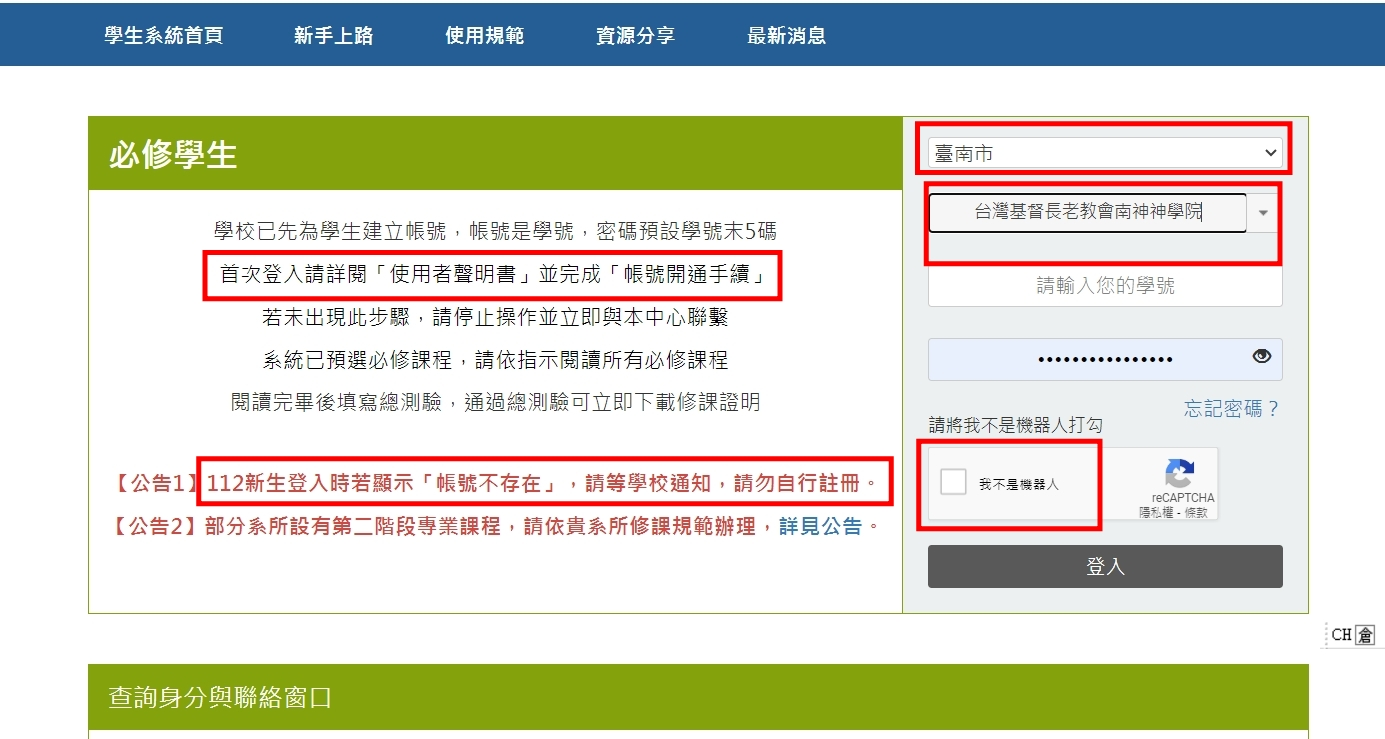 2024/7/10
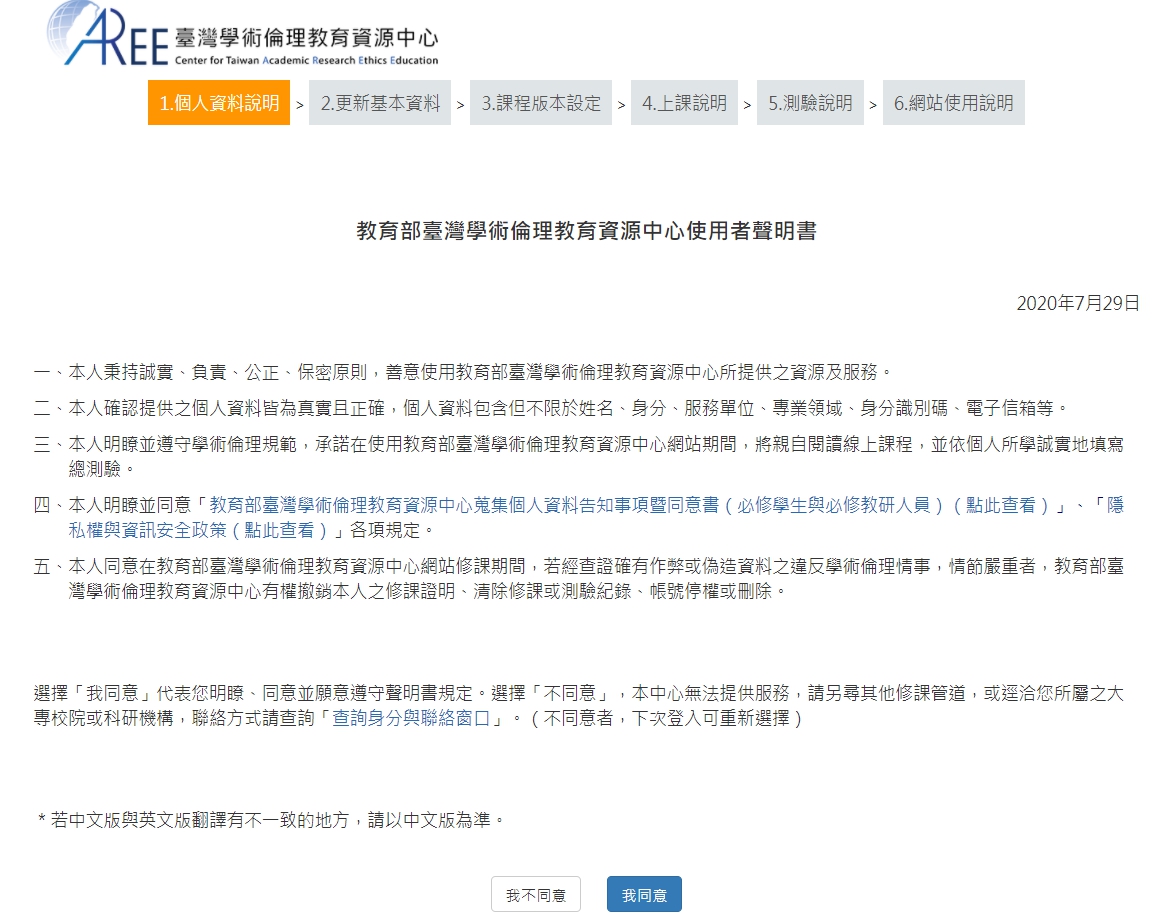 2024/7/10
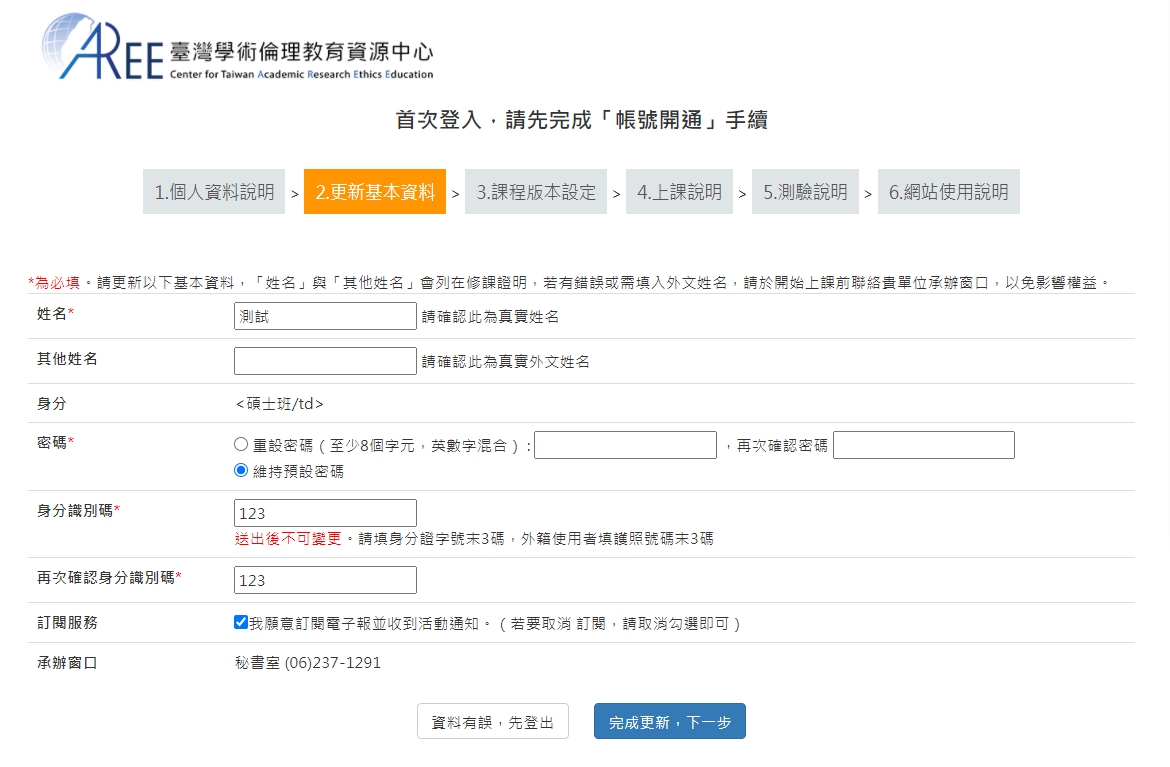 2024/7/10
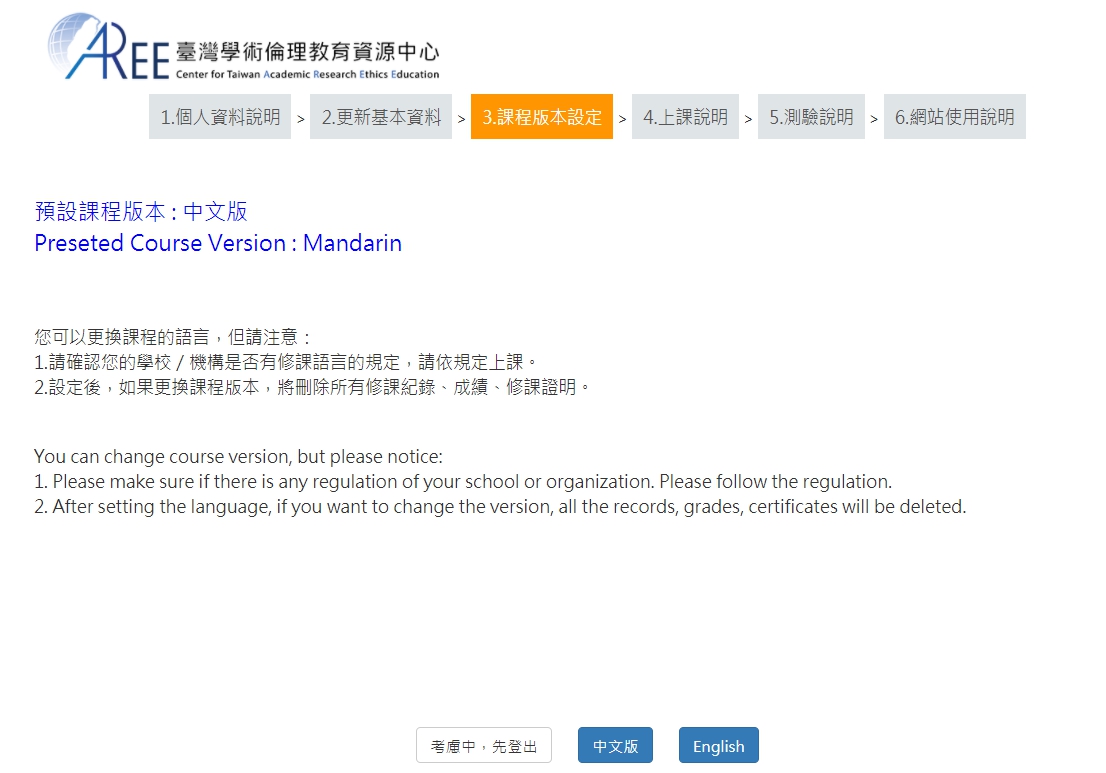 2024/7/10
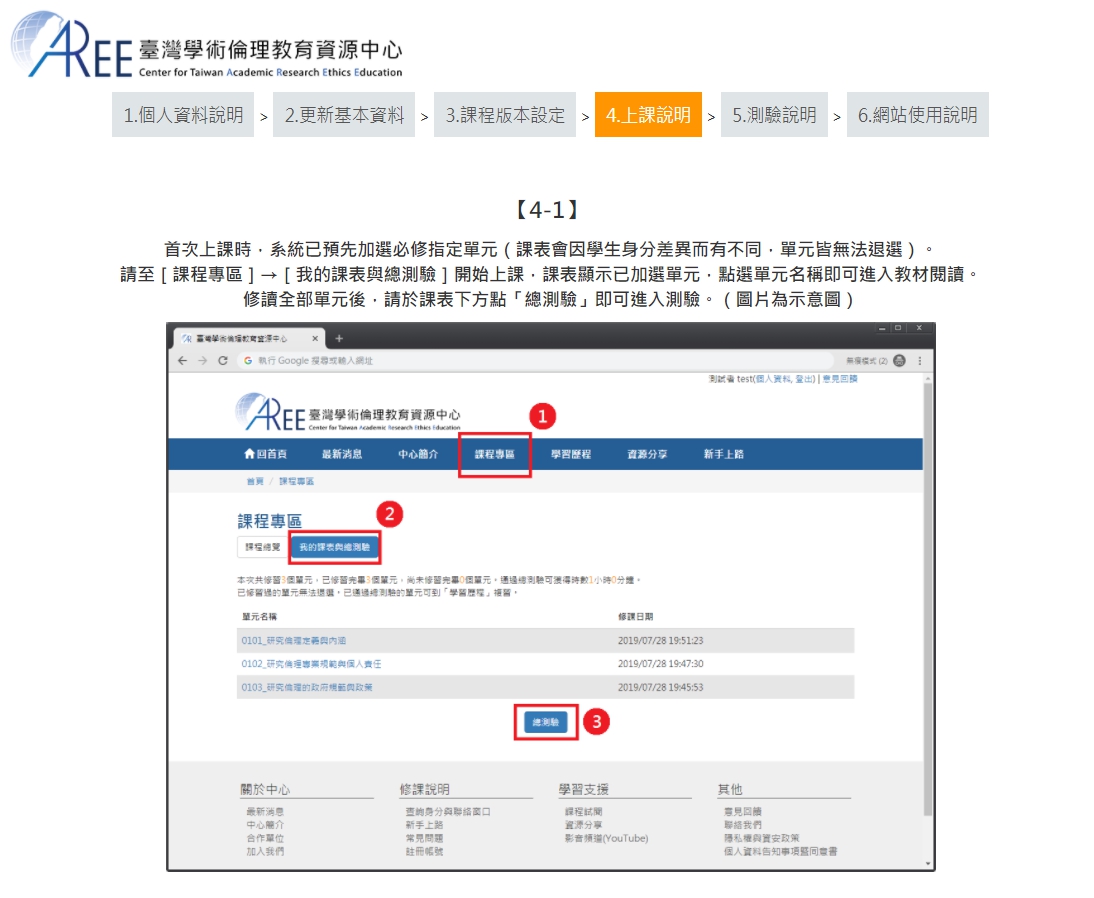 2024/7/10
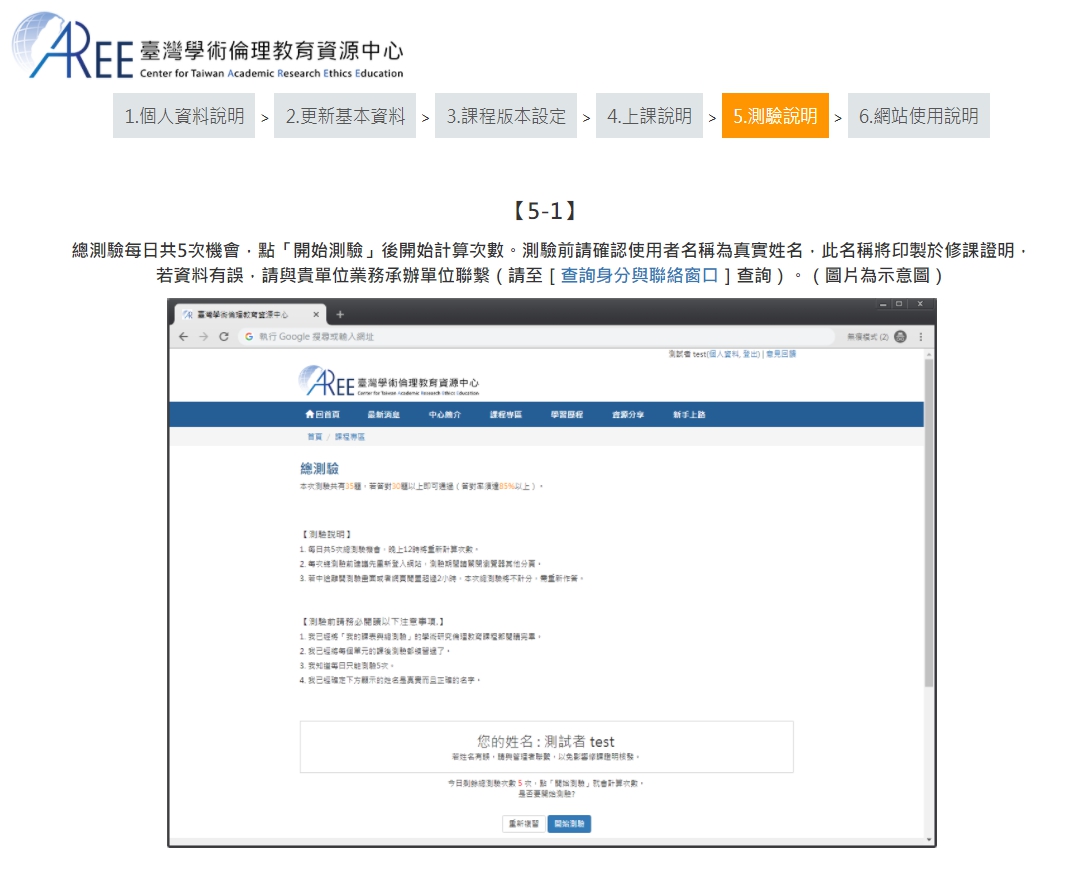 2024/7/10
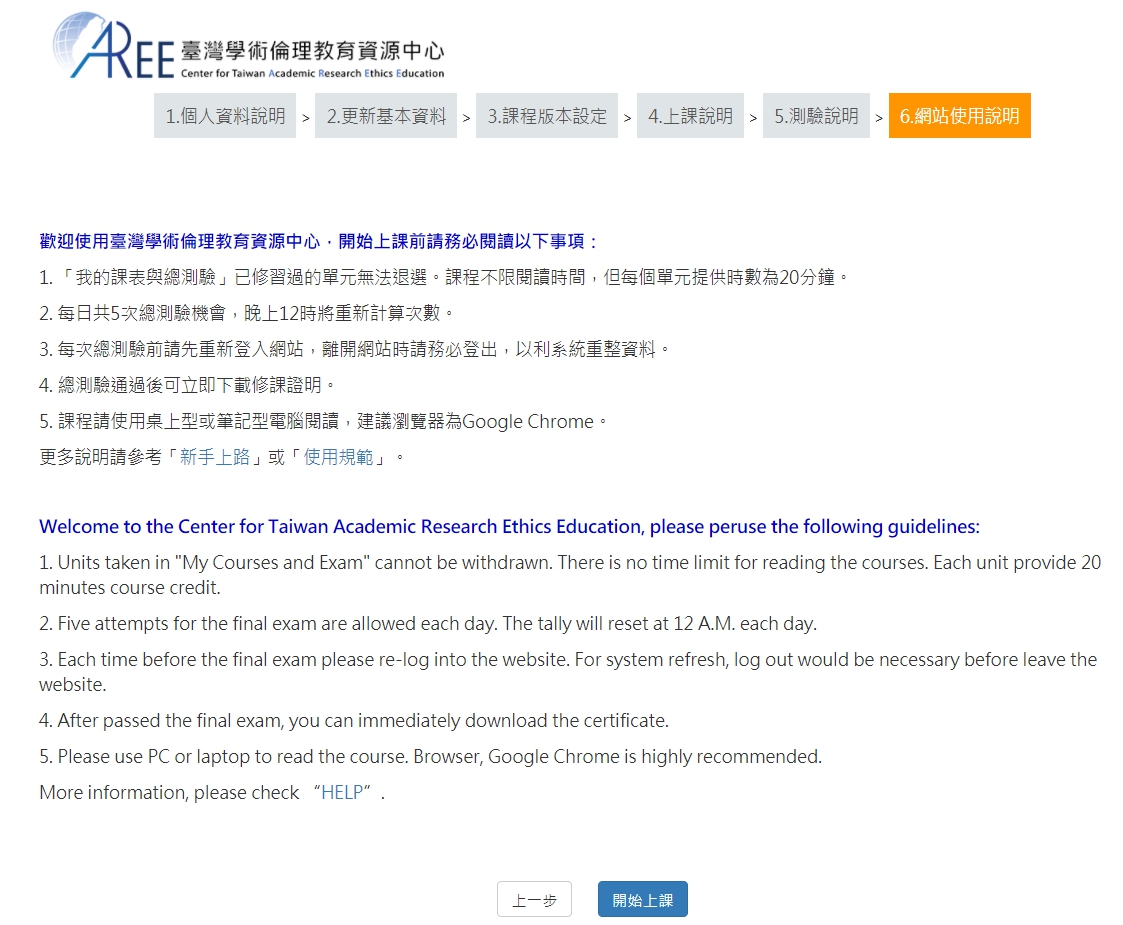 2024/7/10
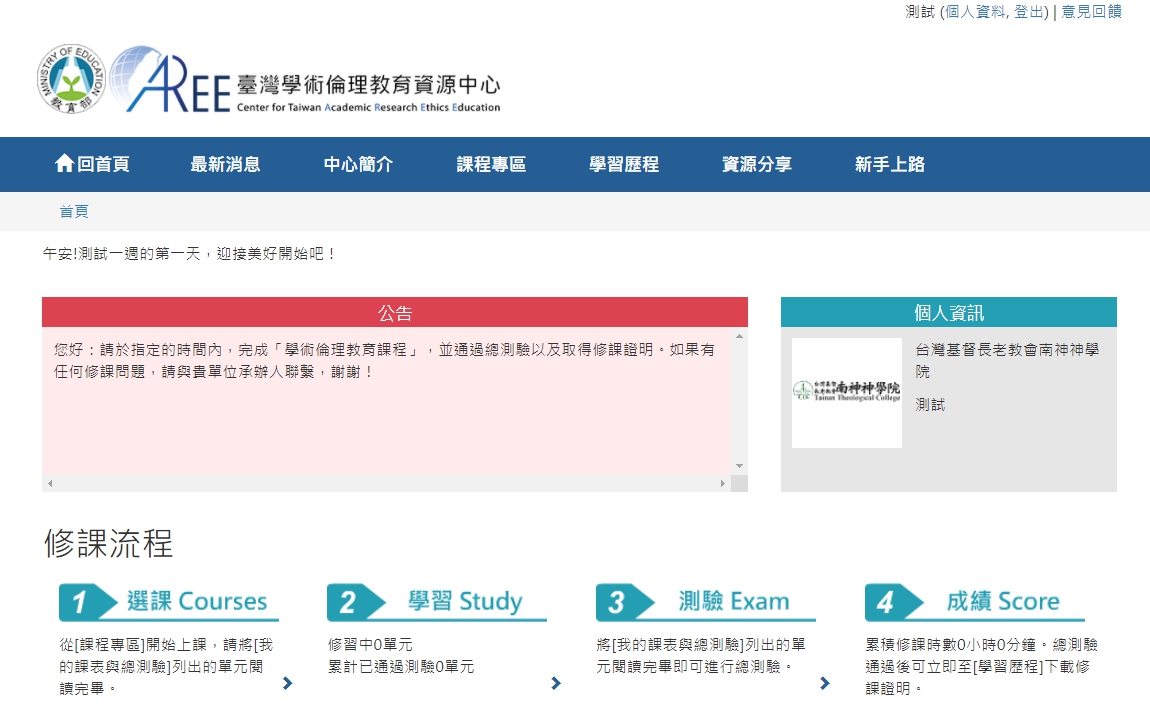 2024/7/10
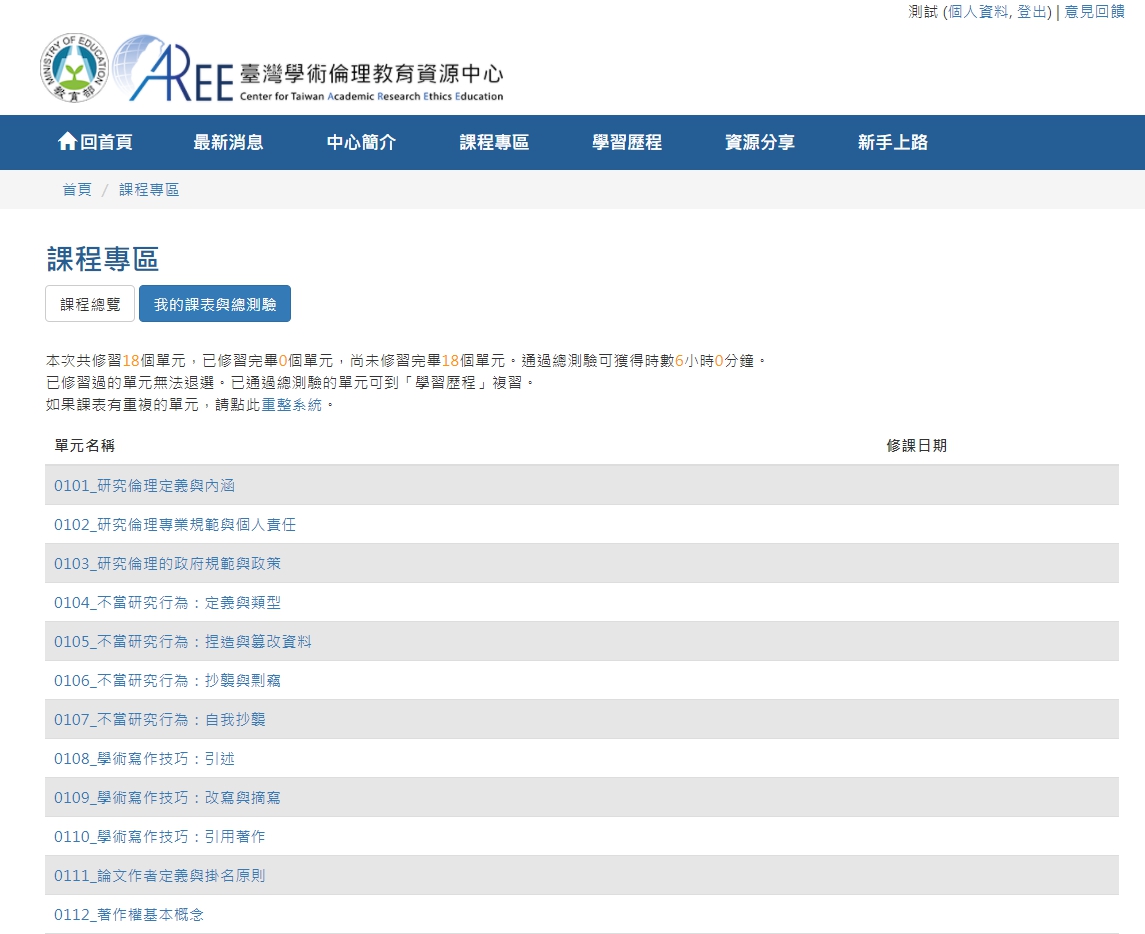 2024/7/10
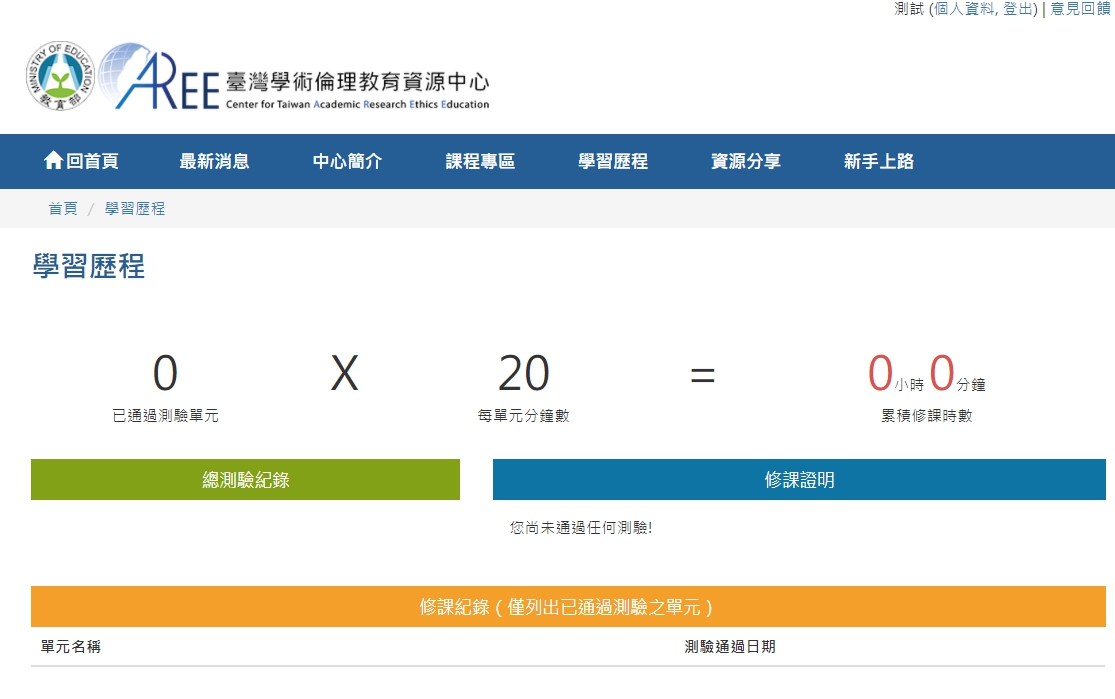 2024/7/10
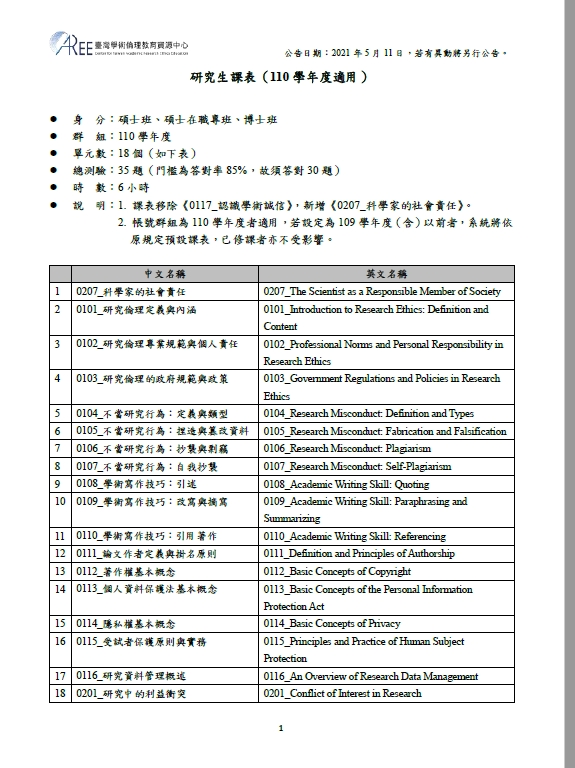 110學年度學生
修課課程表
2024/7/10
該學年度學生
修課課程表
2024/7/10
110-112學年度學生修課課程表
2024/7/10
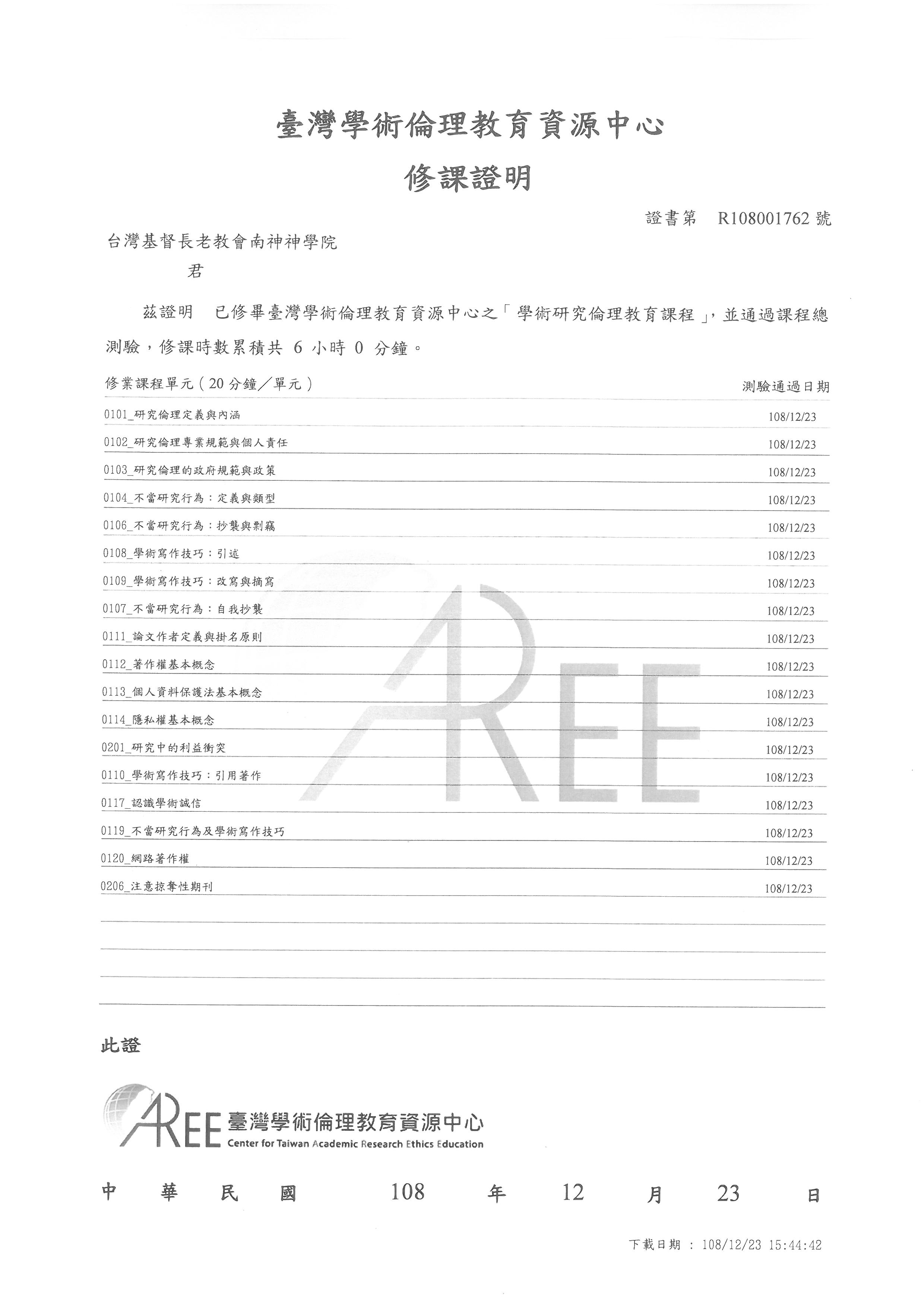 取得修課證明
請印出紙本後送所辦公室
提供同學申請學位考試佐證
（隨學位考試申請表遞送）
其他相關問題請洽秘書室子堅姊（綜合大樓三樓秘書室/分機1009）
2024/7/10
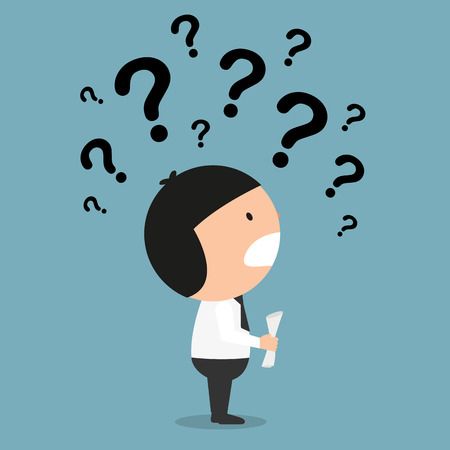 有問題嗎？歡迎來問～